B1 & B2 Training methods Describe how you prepare for exercise?
Home learning
Devise a warm up and cool down for your chosen sport. Ensure you include activities and timing for each of the three phases.
Warming up and cooling down
How would you advise Year 7 pupils to warm up and cool down? 

How would this differ for professional football players?
Questions: Page 12
Why should you warm up? (2 marks)
Name and describe the three phases of a warm up. (6 marks)
Why should you cool down? (1 mark)
Name and describe the three phases of a cool down? (6 marks)
Question time
Before you take part in any form of regular training list 5 things you must do.
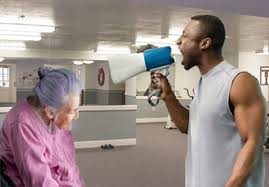 Conducting fitness tests
Prove it review
What were the outcomes for today’s lesson?